Sections 149 - 153 of the Legal Services 
Regulation Act 2015

Fergal Mawe, Solicitor
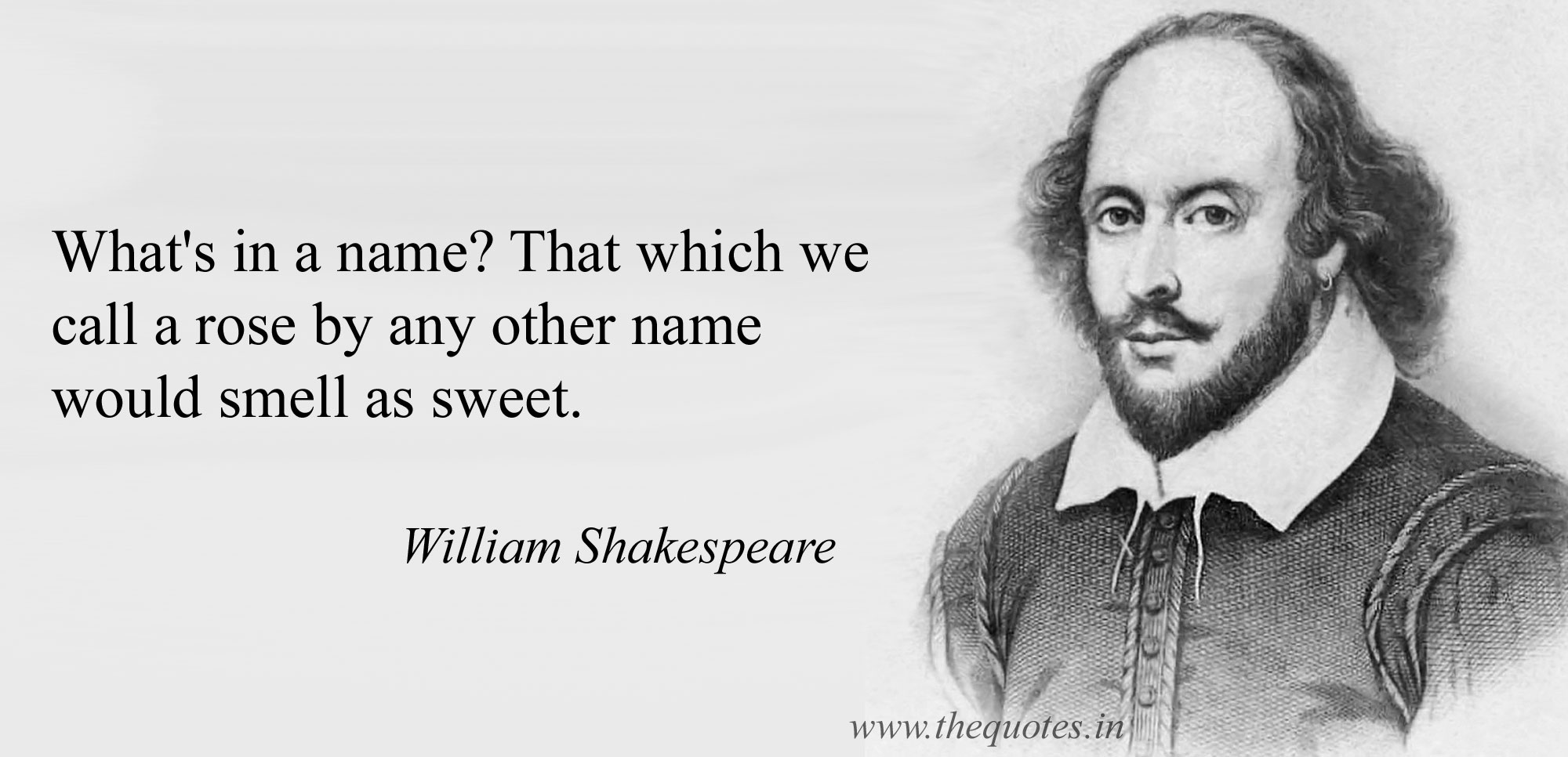 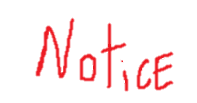 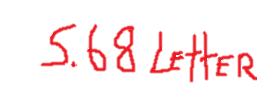 What’s in the Rose
Give it in writing 

Explain that ‘charges’ will be paid to another person or organisation on the client’s behalf. 

Include information in relation to VAT. 

The actual amount, an estimate, or the basis of the charges if it is not practical at the time. If time is the basis of charge, time records must be kept and the hourly rate given. 

Some fees may not be recovered even if successful 

Circumstances where they may be required to pay other party's costs, even if they win 

Failure to give revised s68’s when it should have been done, is viewed as an misconduct and the  the Complaints and Client Relations Committee may direct the solicitor to charge less fees.
Issues seen with S.68
CCRC 2016 Annual Report: 

“Unfortunately, there are continuing problems with the implementation of this provision with some solicitors observing it more in the breach than the observance….it really is ridiculous that it continues to be a problem” 

Sending 1 s.68 letter outlying basis in vague terms 

The stated charges bear no relation to the computation of charges
S.150 Notice
Upon receiving instructions you must either : 


Discloses the costs that will be incurred in a S.150 Notice, but if it’s not practicable to do so

Send a holding notice that sets out the basis upon which the costs are to be calculated. However, “as soon as may be after it becomes practicable to do so”  send another notice detailing the costs that will be incurred.

Many  cases  will require  a minimum  of  two S.150  notices  and  some  will  require many  more than  that.
What needs to be in a S.150 Notice?
Written & in clear language 

Likely to be easily understood by the client

Costs incurred to date 

Certain/fixed costs to be incurred 

Costs likely to be incurred 

VAT 

Basis of the calculation of the costs with reference to para 2 schedule 1 

Obligations to provide further notices if you become aware of matters that would significantly lead to greater costs

Specify a period of time during which a solicitor shall not provide legal services [i.e. a suspension period of no longer than 10 days].
Added duties in litigation S.150 Notice
Outline of work & costs/likely costs in  respect  of each  stage
 
Likelihood of engaging a barrister or expert witnesses

Likely costs/basis of costs for engaging a barrister or expert witness 

Provide the client with information on their charges

Obtain express or implied consent

Financial  consequences  of “withdrawal  from  the litigation  and  its  discontinuance”

Outline circumstances  where the  client  would  be likely  to  pay the  costs  of other parties
   
Outline circumstances where  costs would  not be recovered/fully from  other parties
Suspension period exceptions
The suspension period remains  in  place  pending  either:

Receipt  of confirmation  from  the  client  that  they  wish to proceed

The expiry  date  of  the suspension  period [not less than 10 working days].

It would contravene a statutory requirement, rules of court  

It would  prejudice the rights  of the client  in a manner  that  could not later  be remedied

A court  orders it

Where it involves litigation and  a notice of trial  has  been served or a date  has been fixed for hearing
S.151 Agreements
Written agreement is an  alternative to S.150  notices

Must contain  all  the  particulars  required  by  s.150  e.g. Suspension period, incurred, fixed, likely 

No other amount can be charged except to the extent otherwise indicated

Is amenable to adjudication under the legal costs adjudicator 

Exiting SLA or OCG are allowable once they contain all of the particulars of a S.150 notice

No bill of costs – Invoice of costs and outlays and a copy of the agreement
S.152 Bill of costs
As soon as is  practicable  after  the provision  of  services

Summary of services  provided  

Itemised  statement  of the  amounts charged  

VAT number and amount  

Time spent where  time  is  a  factor  in  determining  the  costs

Amount of  money recovered/payable  to  the client 

The amount  of legal  costs  recovered 

be  in  the form  as may  be specified  in  rules  of court

Procedures  available to dispute  any  aspect  of  the bill
Disputing a bill of costs
Attempt  to  resolve  the  dispute  by informal  means 				[procedures given with the bill of costs]

client or solicitor may apply to the Legal Costs Adjudicator 

Limitation periods: 
Client - 6 months from service or 3 months from payment
Solicitor between 30  days  and  12  months  from service

Who pays for adjudication? 
If costs are  reduced  by  less than 15% = client 
If costs are  reduced  by  more than 15% = solicitor